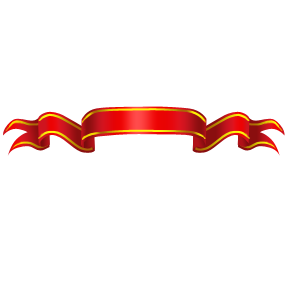 Мусакаев Хатим
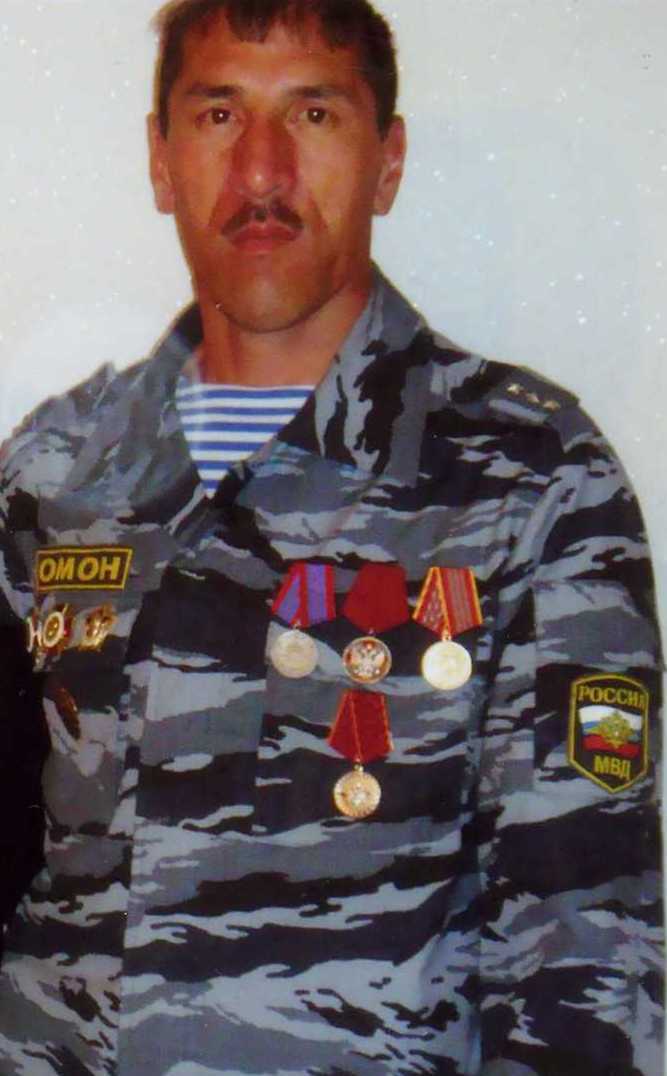 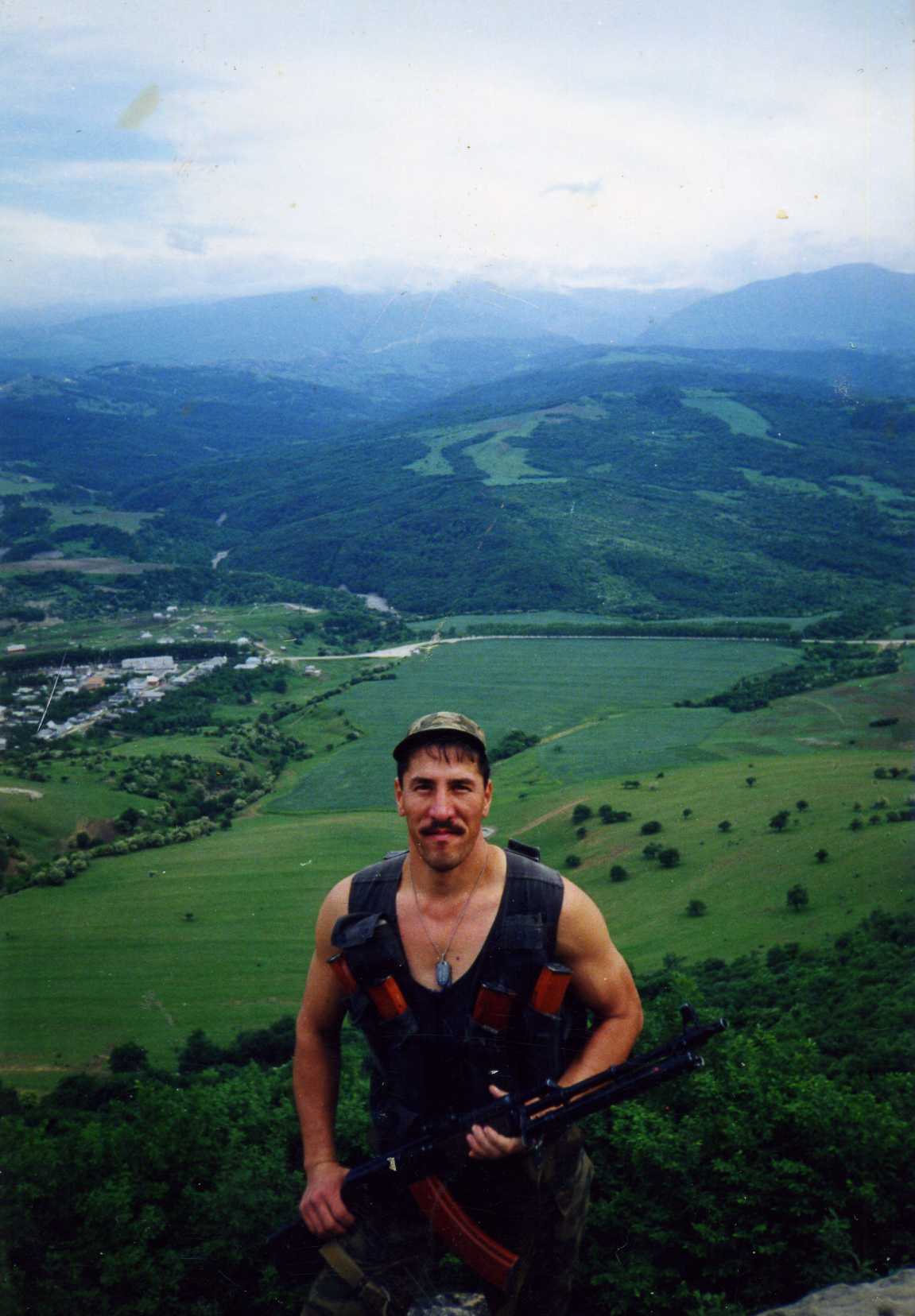 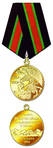 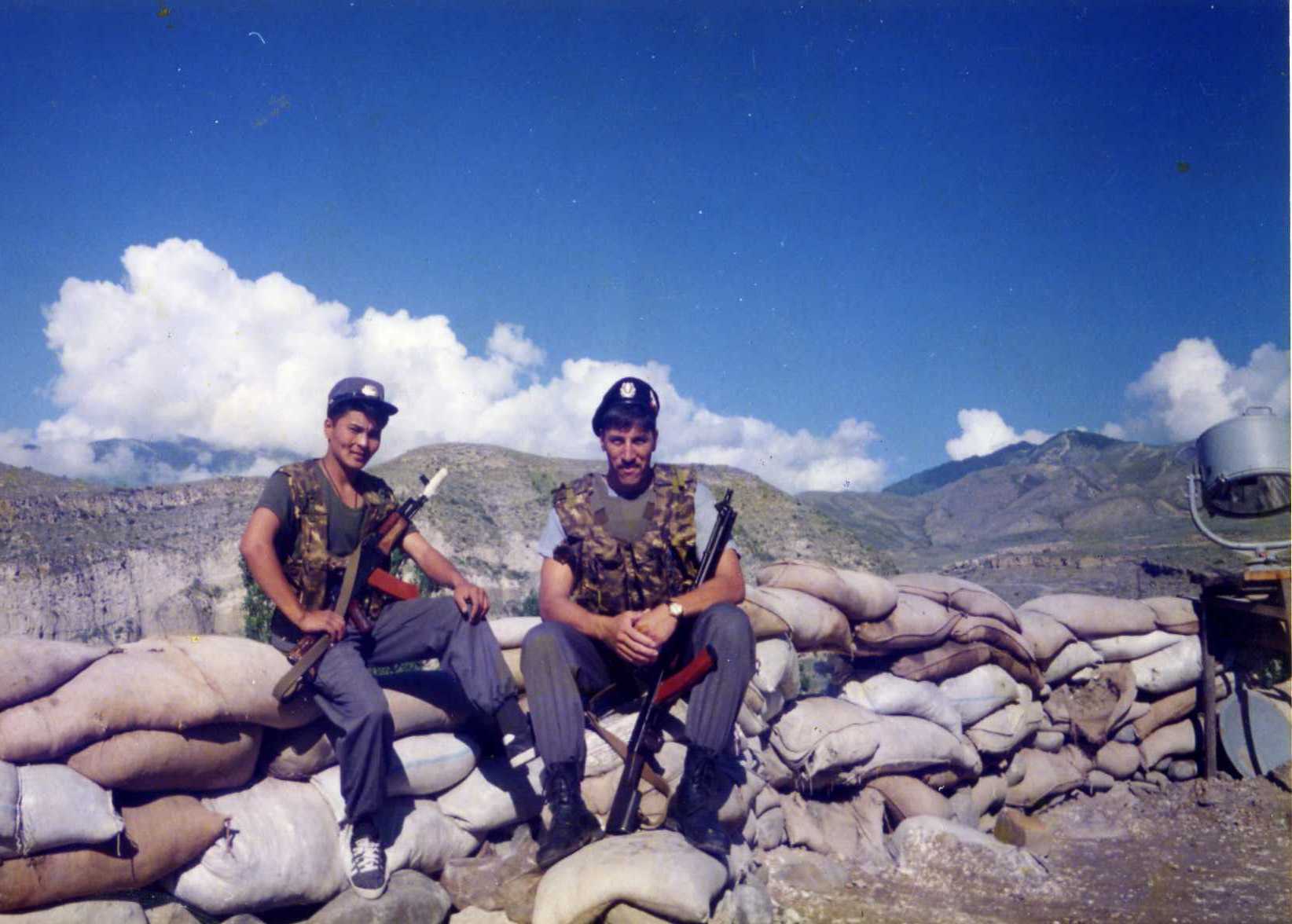 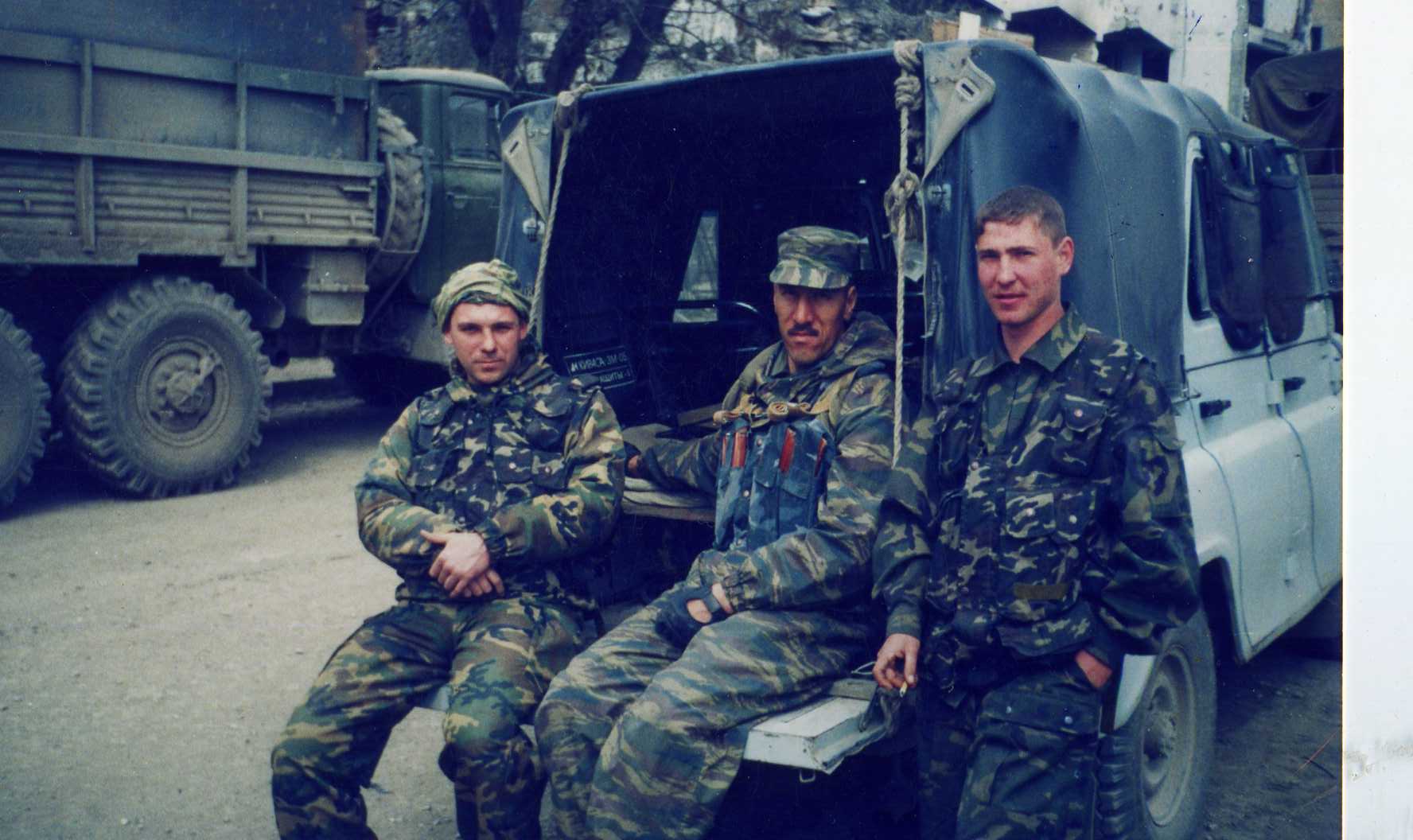 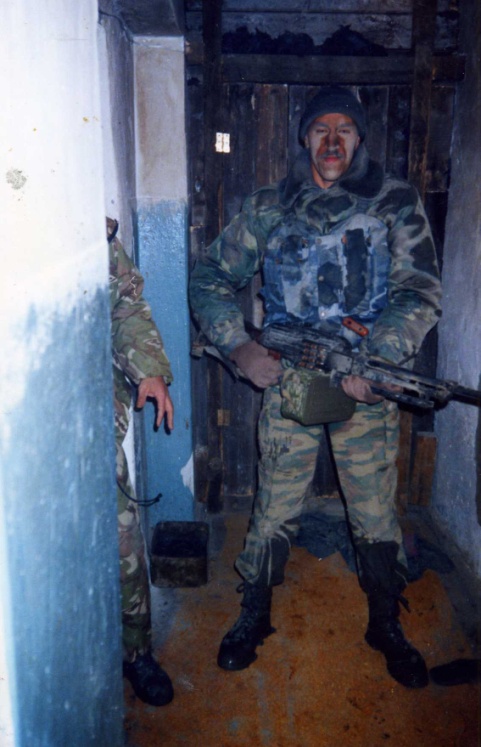 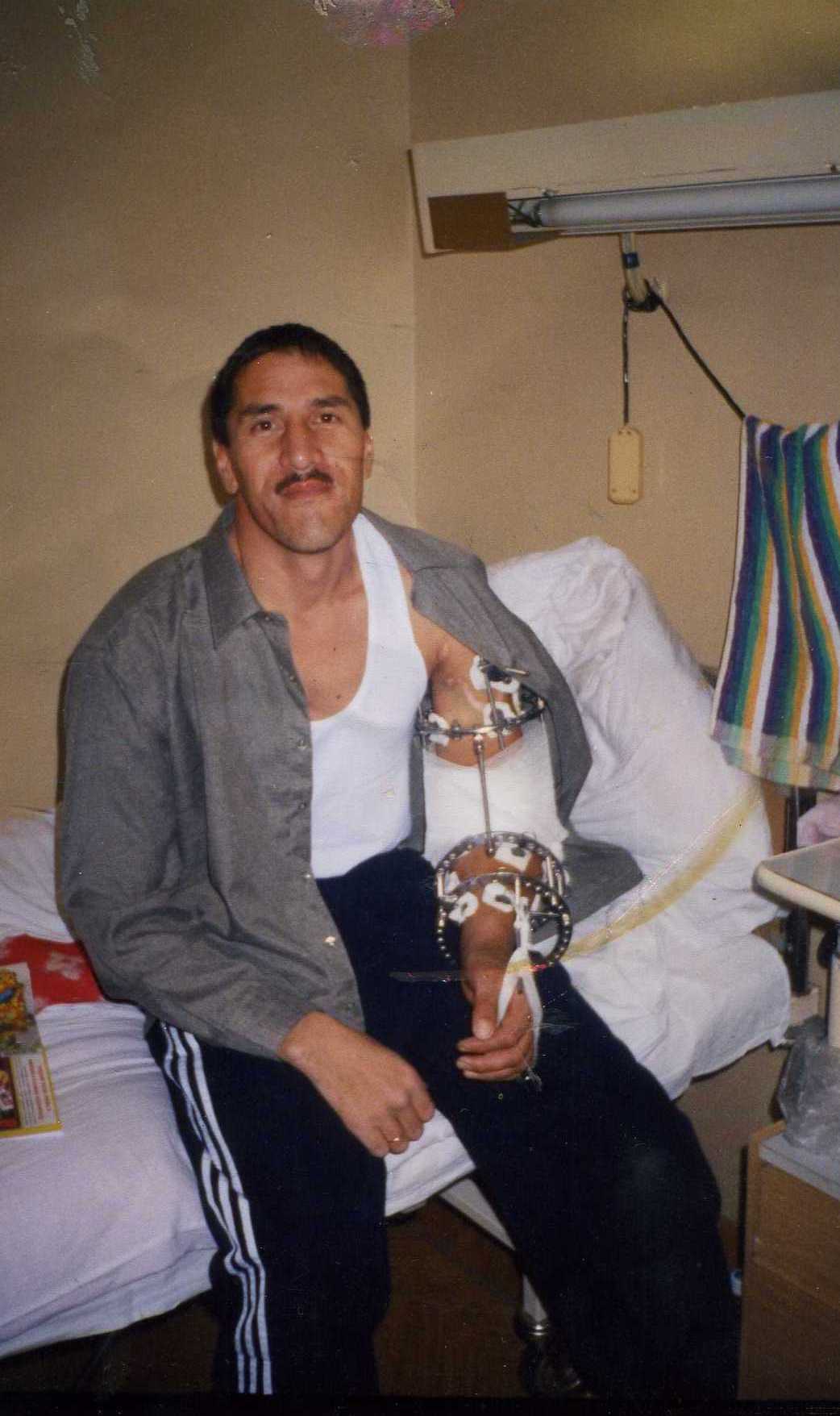 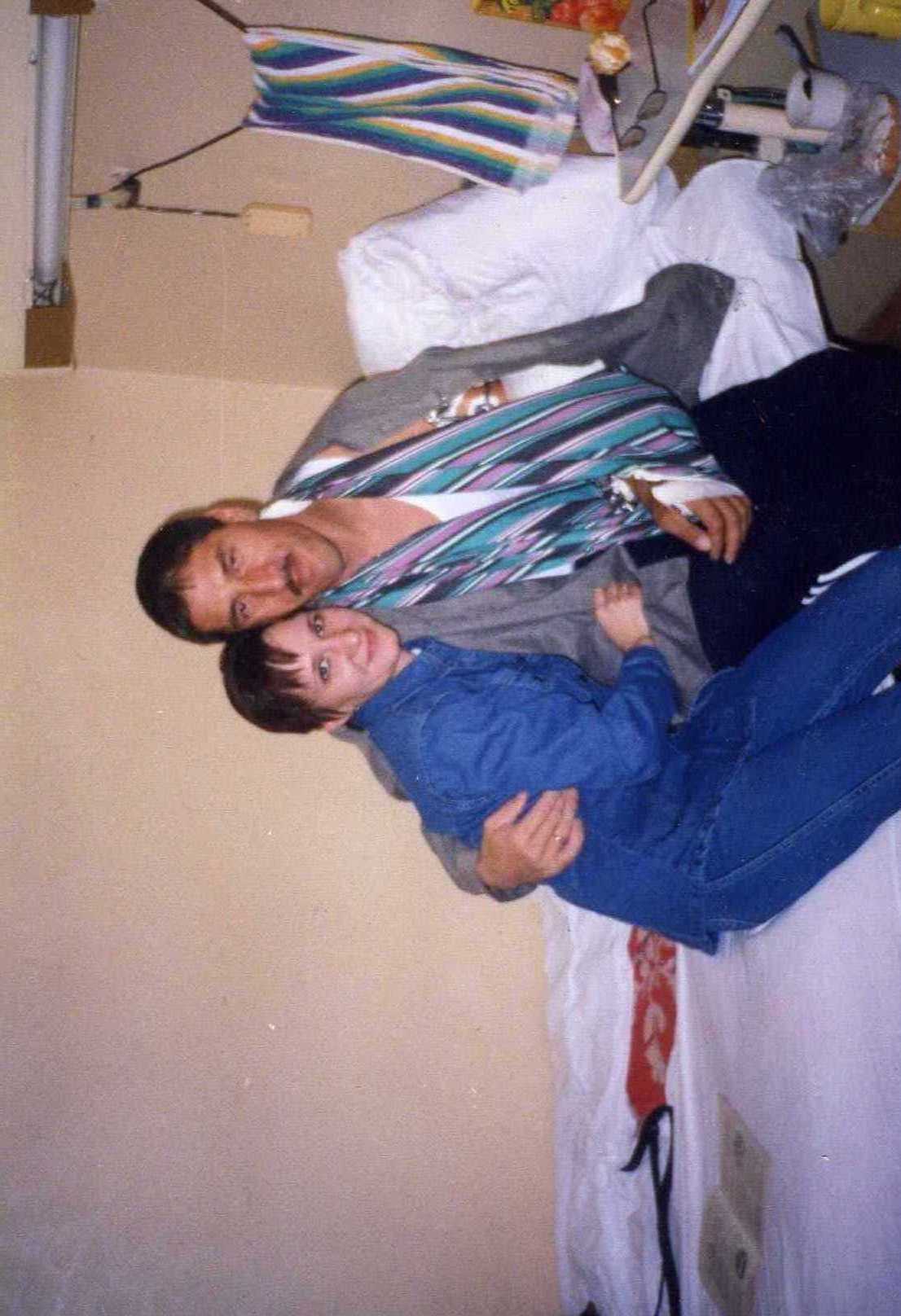 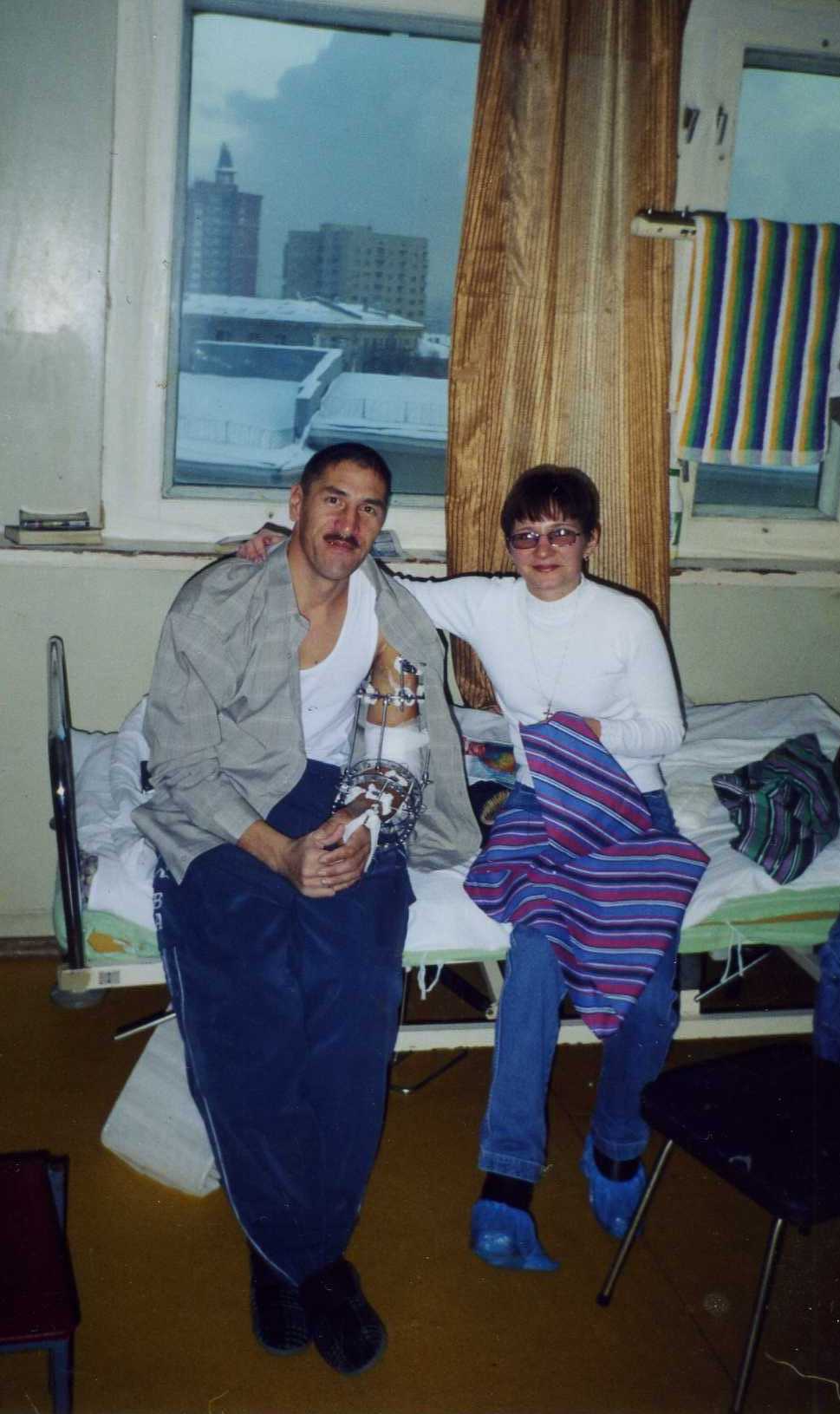 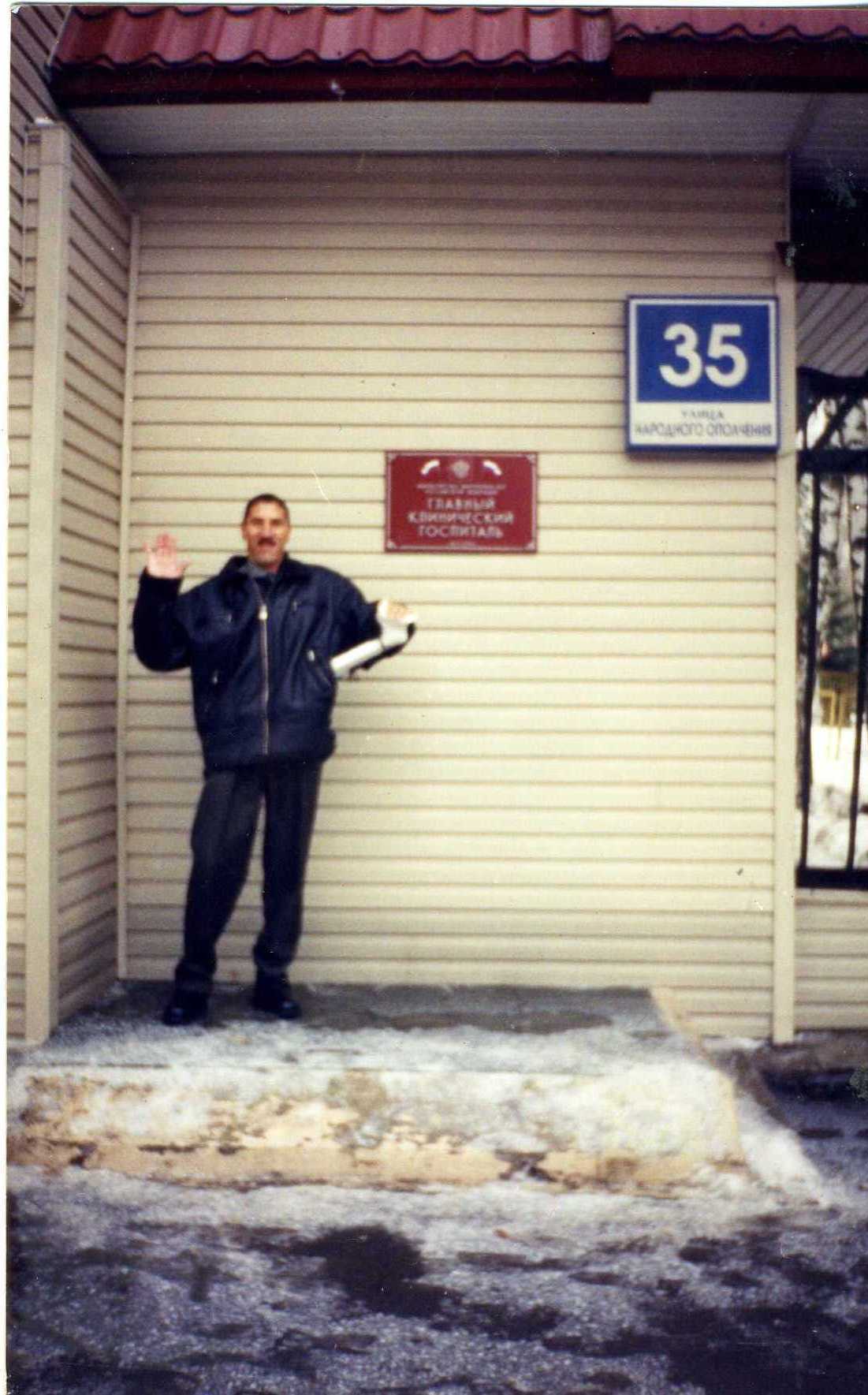